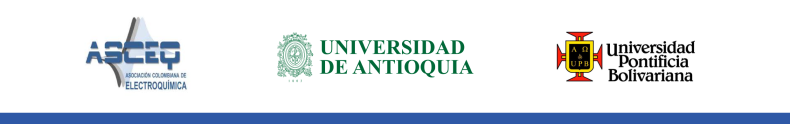 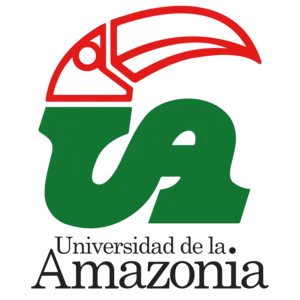 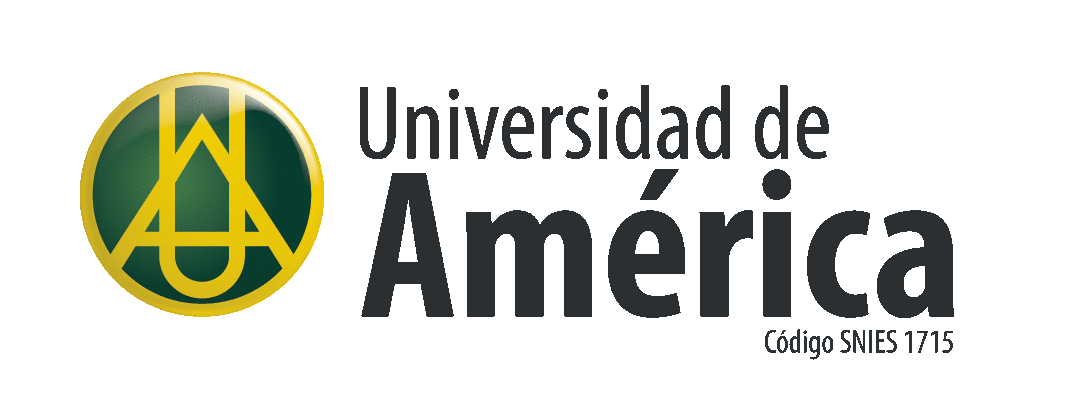 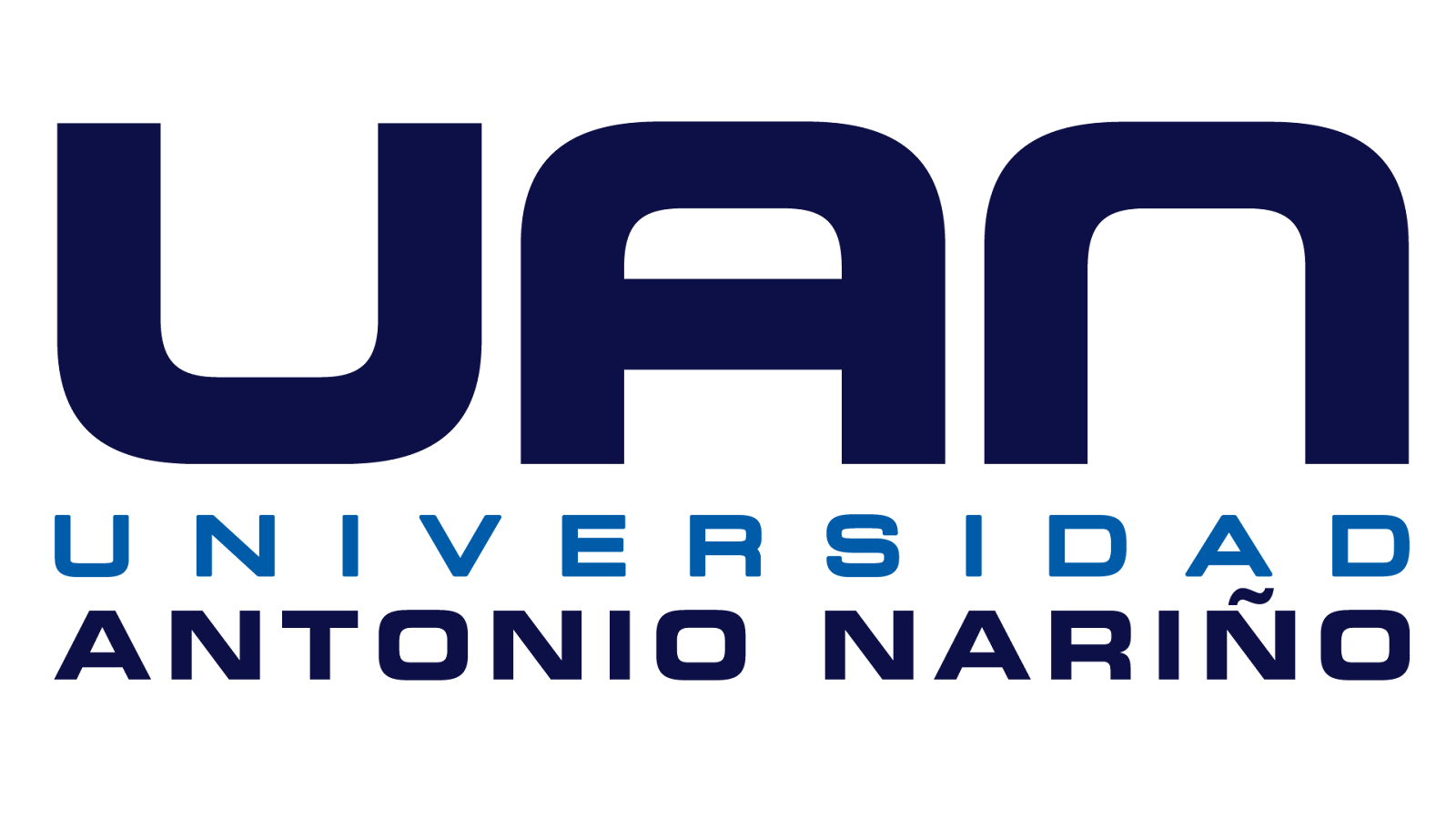 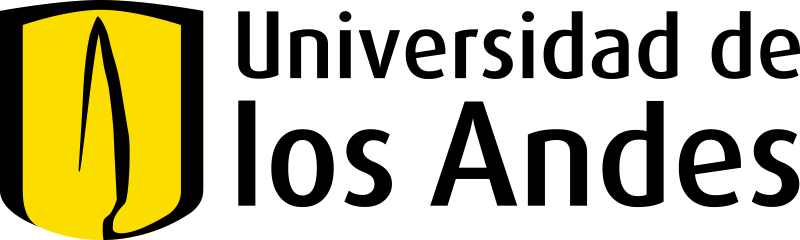 Título del resumen (en mayúsculas solo las primeras letras de todas las palabras, excepto las conjunciones de coordinación, los artículos y las preposiciones; evite las abreviaturas no estándar; Arial Rounded 60 ptos en negrita, centrado)
Primer Autor a , Segundo Autor b, Tercer Autor b, * (indique el primer nombre, la inicial del segundo nombre y el apellido; el autor presentador debe estar  Subrayado; el autor de correspondencia debe estar marcado con *; los grados y títulos deben omitirse; Rounded 44 ptos, centrado)
a. Centro de Investigación, Institución, País (Rounded 32 puntos Itálica, líneas, centrado)
b. Centro de Investigación, Institución, País  (Rounded 32 puntos Itálica, líneas, centrado)
* Autor de correspondencia: email@xxx.yyy.zz
Arial Rounded 34 puntos
Introducción
´Subtítulos Arial Rounded  40 ptos
Tabla 1. Arial Rounded 34 puntos
Figura 1. Arial Rounded 34 puntos
´Subtítulos Arial Rounded  40 ptos
Resultados y Discusión
´Subtítulos Arial Rounded  40 ptos
Arial Rounded 34
Conclusión
AGRADECIMIENTOS
Arial Rounded 24
Referencias
REDES ACADÉMICAS: